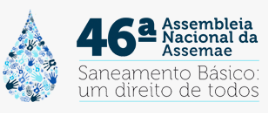 Panorama atual dos PMSBs no Brasil: o que fazer após a edição do decreto 8.629/2015?
A regionalização como indutor da elaboração dos PMSBs
Engª Civil Rebeca Silva Rocha
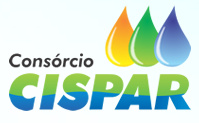 Maio de 2016
Estrutura de Apresentação
Conceito
Agrupar os semelhantes
Econômicos
Políticos
Culturais
Sociais
Regiões
Por quê regionalizar?
Favorece o desenvolvimento
Estimula os serviços públicos
Atrai investimentos
Instrumento de correção de assimetrias
Favorece o poder local
CASE CISPAR
Como surgiu a ideia?
Lei 11.445/2013
Demanda dos municípios: 

Inicialmente: 27 municípios, 37 mil ligações e 130 mil habitantes

Término do projeto: 12 municípios, 24 mil ligações e 70 mil habitantes
CASE CISPAR
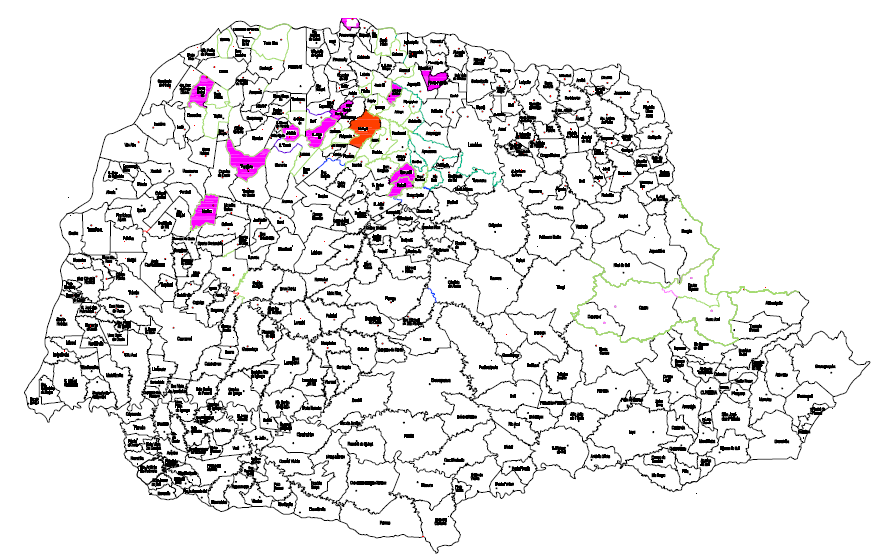 CASE CISPAR
Ações do Cispar
Elaboração do termo de referência
Processo licitatório e administração do contrato
Fiscalização dos produtos conforme termo de referência
Aprovação dos produtos conforme termo de referência
CASE CISPAR
Responsabilidades dos municípios
Designar o comitê executivo de cada município
Fiscalizar a veracidade das informações contidas nos produtos
Garantir o controle social por meio de audiências públicas
CASE CISPAR
Realidades observadas (GESTÃO DAS AUTARQUIAS)
Água: mananciais subterrâneos, simples cloração, população urbana 100% atendida.
Esgoto: 42% NÃO possuem SES, 42% POSSUEM SES e 16% inoperante. Área rural presença de fossas rudimentares.
CASE CISPAR
Realidades observadas (GESTÃO DOS MUNICÍPIOS)
Drenagem: incidência de alagamentos, ausência de cadastro/projeto de rede, ausência de cronograma de manutenção ou limpeza, ausência de taxa ou tarifa..
Resíduos Sólidos:  lixões, ausência de coleta seletiva, destinações isoladas a aterros particulares, soluções Consorciadas (CIRES), ausência de taxa ou tarifa.
CASE CISPAR
Onde entra a Agência Reguladora?
Planejamento
Fiscalização das ações dos prestadores de serviço
Universalização
CASE CISPAR
Benefícios aos municípios atendidos
Economia de 46% na compra do PMSBs
Corpo técnico do CISPAR
Representatividade dos municípios de pequeno porte (até 2 mil habitantes)
Acredita-se ter custado R$7,00 por habitante
Conclusão
Economia
Assessoria técnica
Fortalecimento dos municípios
Promoção de correção de assimetrias entre os municípios
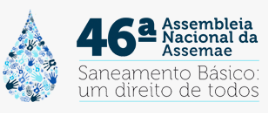 Obrigada!
engenharia.cispar@consorciocispar.com.br

(44) 3262 - 5121
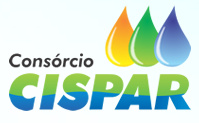